«Профессиональное самоопределение старшеклассников гимназии в условиях  введения ФГОС среднего общего образования»
Бердников А.Г.,
МБОУ «Гимназия № 1» г. Ангарск
Личностные результаты ФГОС СОО (п. 7)
осознанный выбор будущей профессии 
и возможностей реализации собственных жизненных планов
готовность к профессиональному 
самоопределению
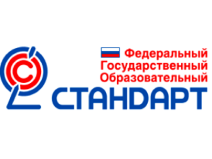 Готовность к профессиональному самоопределению - сформированность
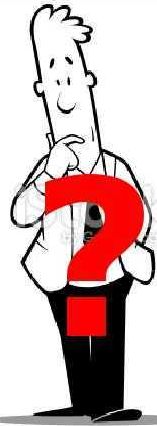 1. Представлений о себе как субъекте собственной деятельности, понимание собственных индивидуальных и личностных особенностей, возможностей, потребностей, осознание своих ценностей, целей и смыслов
2. Общих способов работы с информацией о профессиях, профессиональной деятельности, рынке труда, развитии экономики и социальной сферы региона
3. Способности осуществить осознанный выбор будущей профессии
Основные направления психолого-педагогического сопровождения профессионального самоопределения
Диагностическое направление
анкетирования и тестирования;
интервьюирование;
анализ образовательных ситуаций.
Консультационное направление
беседы;   
психолог. игры и упражнения;
коучинг.
знакомство учащихся с миром профессий;
проведения экскурсий;
встречи старшеклассников со специалистами.
Просветительское направление
профессиональные пробы;
дебаты;
работа над личным профессиональным планом.
Организационное
(активизирующее) направление
Личный профессиональный план
Каждый учащийся получает для работы электронную папку с двумя документами: формой личного профессионального плана и учебным пособием, содержащим комментарии к работе с Планом
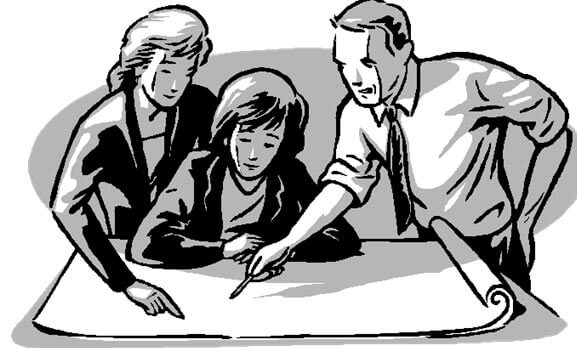 Профессиональный план – это представление человека о своём профессиональном будущем
Структура личного профессионального плана
Организация профессиональных  проб в рамках социального партнерства
Задачи профессиональных проб – ознакомление обучающихся профессией и формирование допрофессиональных знаний, умений, навыков, опыта практической работы в конкретной профессиональной деятельности
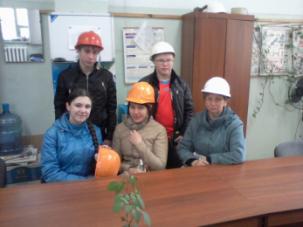 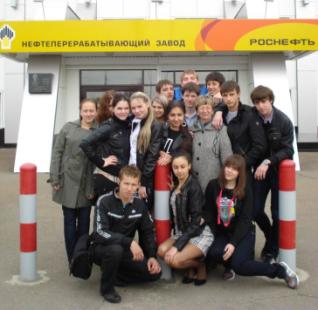 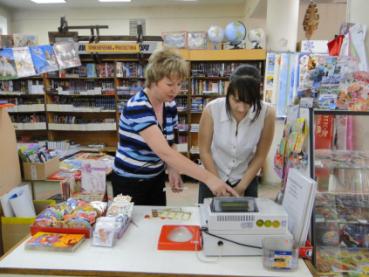 Организация профессиональных  проб в рамках социального партнерства
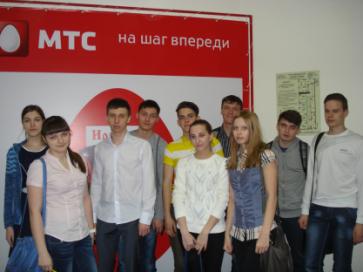 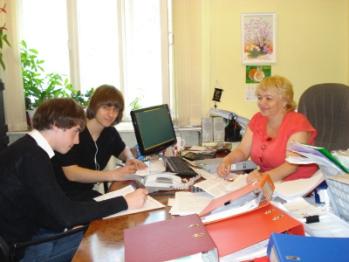 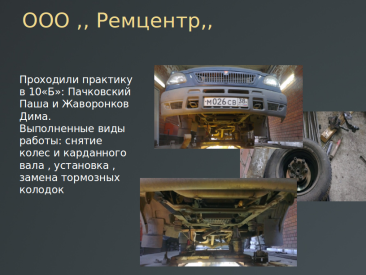 Наши социальные партнеры
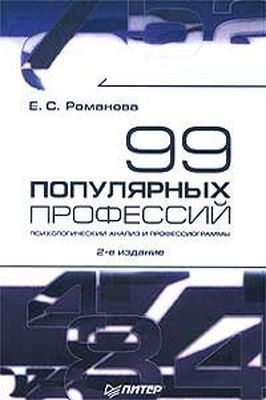 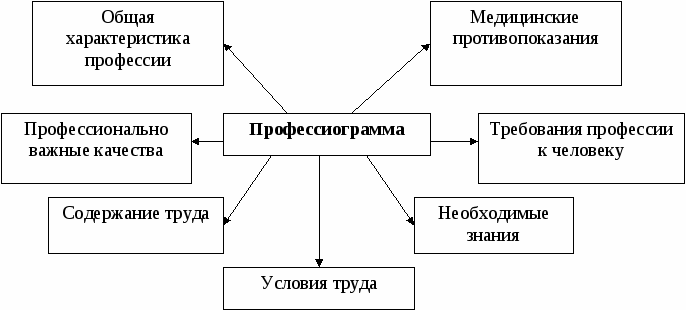 Банк интерактивных профессиограмм http://prof.eduprof.ru/
Результаты анкетирования учащихся 10 классов
Устойчивые партнерские связи с предприятиями и организациями облегчают реализацию организационного этапа профессиональных проб,  исключают  срывы в выполнении запросов обучающихся, позволяют углублять содержание профессиональных проб
Критерии и показатели эффективности профессиональных проб
Критерии и показатели эффективности профессиональных проб
Критерии и показатели обоснования профессионального выбора
Профориентационные игры как мотивирующий компонент профессионального самоопределения
Специфика профориентационной игры - в моделировании самого процесса выбора профессии и дальнейшего профессионального самоопределения
«Организация примет на работу»
Мотивирующая игра для учащихся 10-11 классов
«Суд над безработным»
Мотивирующая ролевая игра для учащихся 11 классов
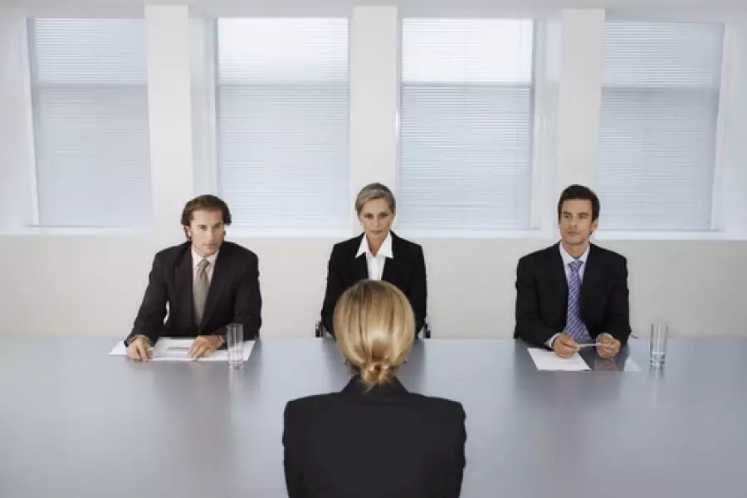 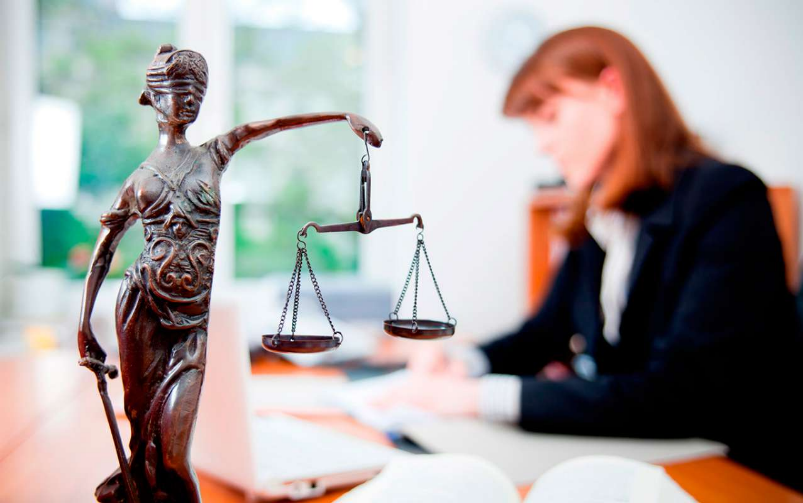 Дебаты
Темы дебатов
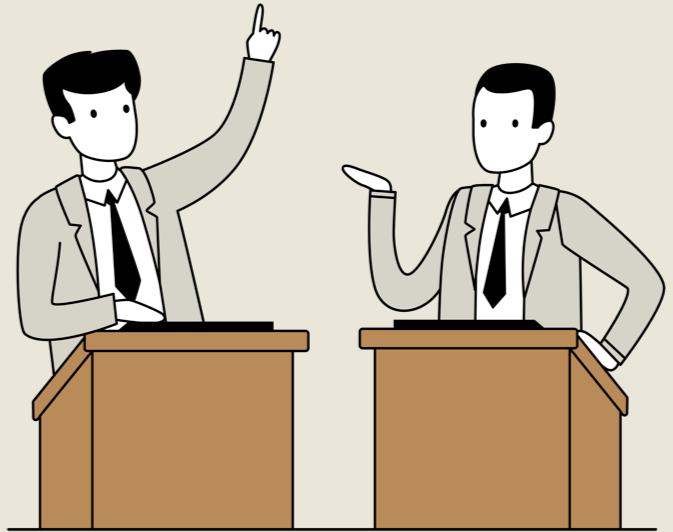 Школа не готовит молодежь к реальной жизни
В ВУЗы России надо принимать всех без результатов ЕГЭ
В ВУЗах России необходимо ввести обязательное распределение выпускников, как это было в СССР
В современной России каждый выпускник ВУЗа может сделать карьеру
Интервьюирование представителя профессии
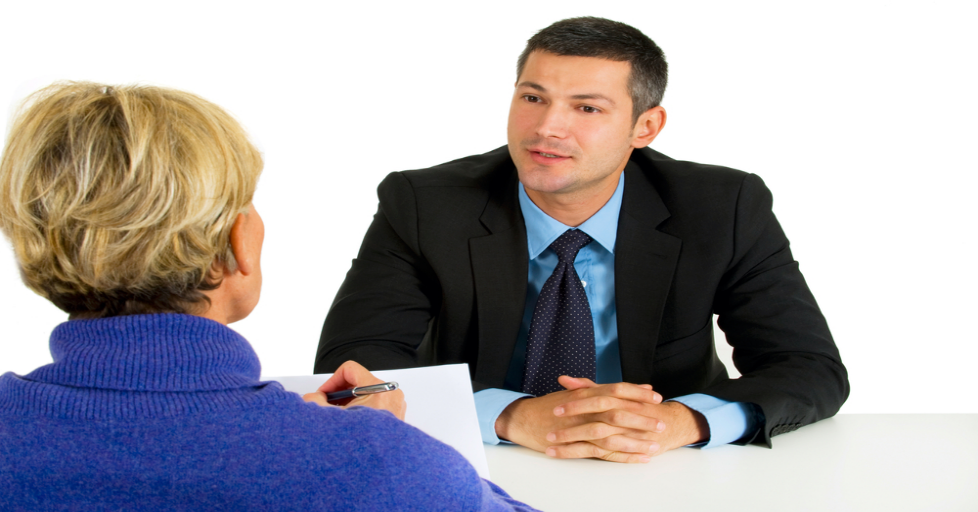 Цель интервьюирования: знакомство с профессиями, мотивами профессионального выбора, путями получения профессии
Задачи:
 расспросить о том, почему человек выбрал эту профессию, как он понимает ее смысл,  где можно получить образование по профессии;
 выяснить, каково основное содержание трудовой деятельности, как организован рабочий день, каковы условия труда;
 плюсы и минусы профессии; 
 какие перспективы у профессии на рынке труда и карьерная перспектива для человека в этой профессии.
Примерные вопросы интервью
1. Давно ли работаете в профессии?
2. Где получали образование? 
3. В чем суть профессии? На что тратите большую часть рабочего дня?
4.  Что в Вашей профессии самое лучшее?
5. Что в Вашей профессии вам не нравится? 
6. Какие качества  необходимы человеку, чтобы работать в данной 
    профессии?  
7. Накладывает ли ваша профессия какие-либо ограничения (на образ жизни, стиль поведения, здоровье и др.)? 
8. Насколько сложно продвигаться по карьерной лестнице в Вашей 
     профессии? 
9. Какие профессиональные навыки дает эта профессия? В каких еще 
    сферах может применить себя человек, имеющий данную  профессию? 
10. Какие перспективы у профессии на рынке труда на ближайшие 10 лет? 
11. Выбрали бы вы эту профессию снова?
Факторы, определившие профессиональный выбор выпускников